ENGR 4333/5333: Digital Signal Processing
Sampling: The Bridge from Continuous to Discrete
Chapter 3

Dr. Mohamed Bingabr
University of Central Oklahoma
Outline
Sampling Theorem
Signal Reconstruction
Practical Difficulty in Sampling and Reconstruction
Sampling of Bandpass Signals
Spectral Sampling Theorem
Analog to Digital Conversion
Digital to Analog Conversion
3.1 & 3.2Sampling and Signal Reconstruction
Sampling Theorem
A real signal whose spectrum is bandlimited to B Hz [X( f ) = 0 for | f | >B ] can be reconstructed exactly from its samples taken uniformly at a rate Fs > 2B samples per second. When Fs = 2B then Fs is the Nyquist rate.
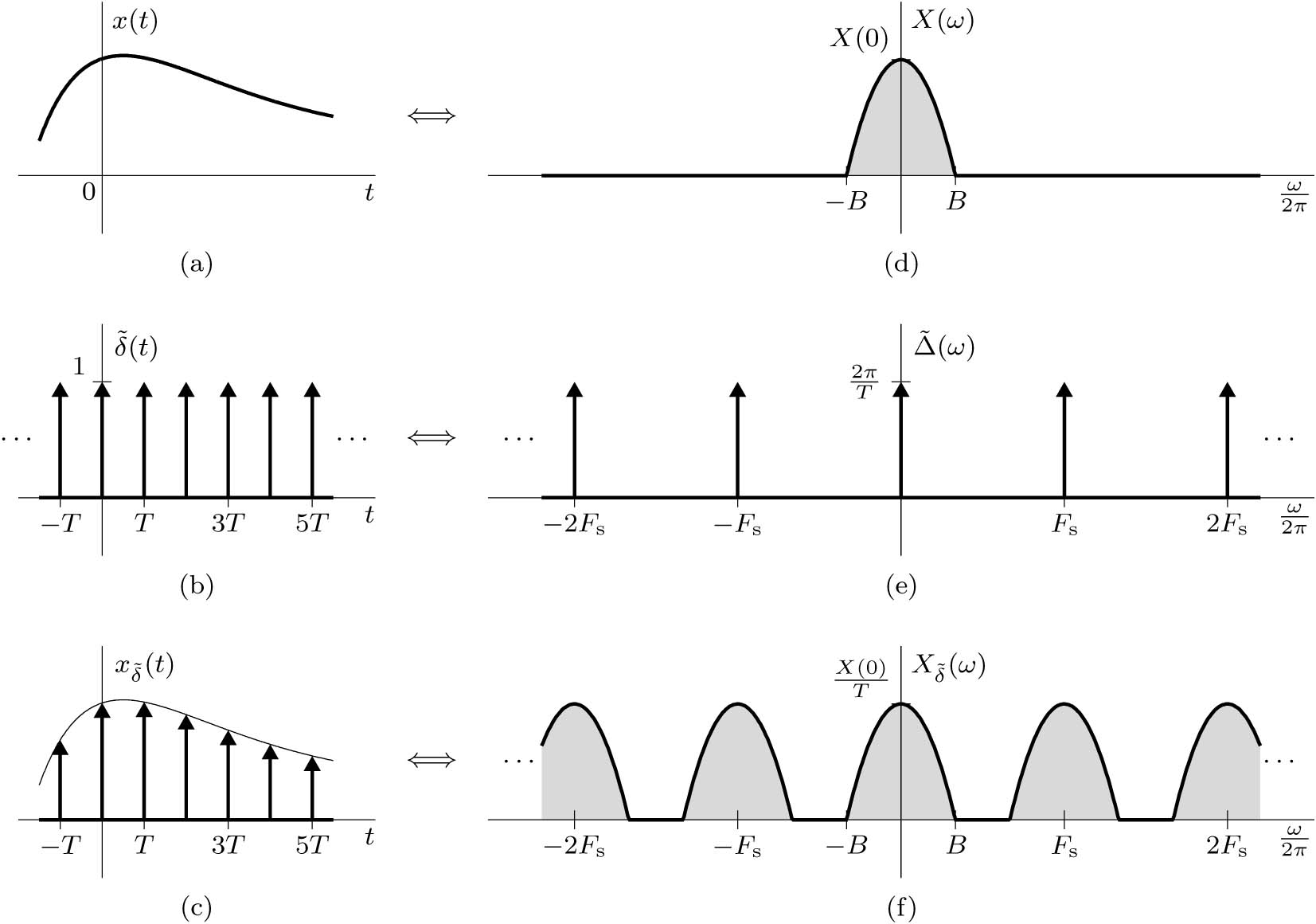 Ideal Signal Reconstruction from Samples
In Frequency Domain
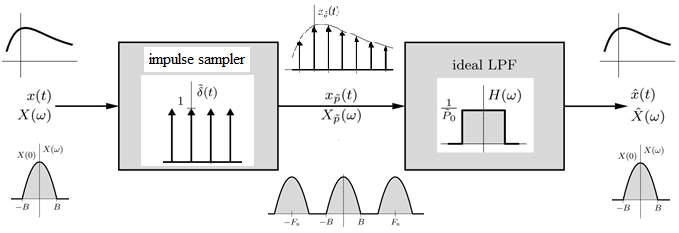 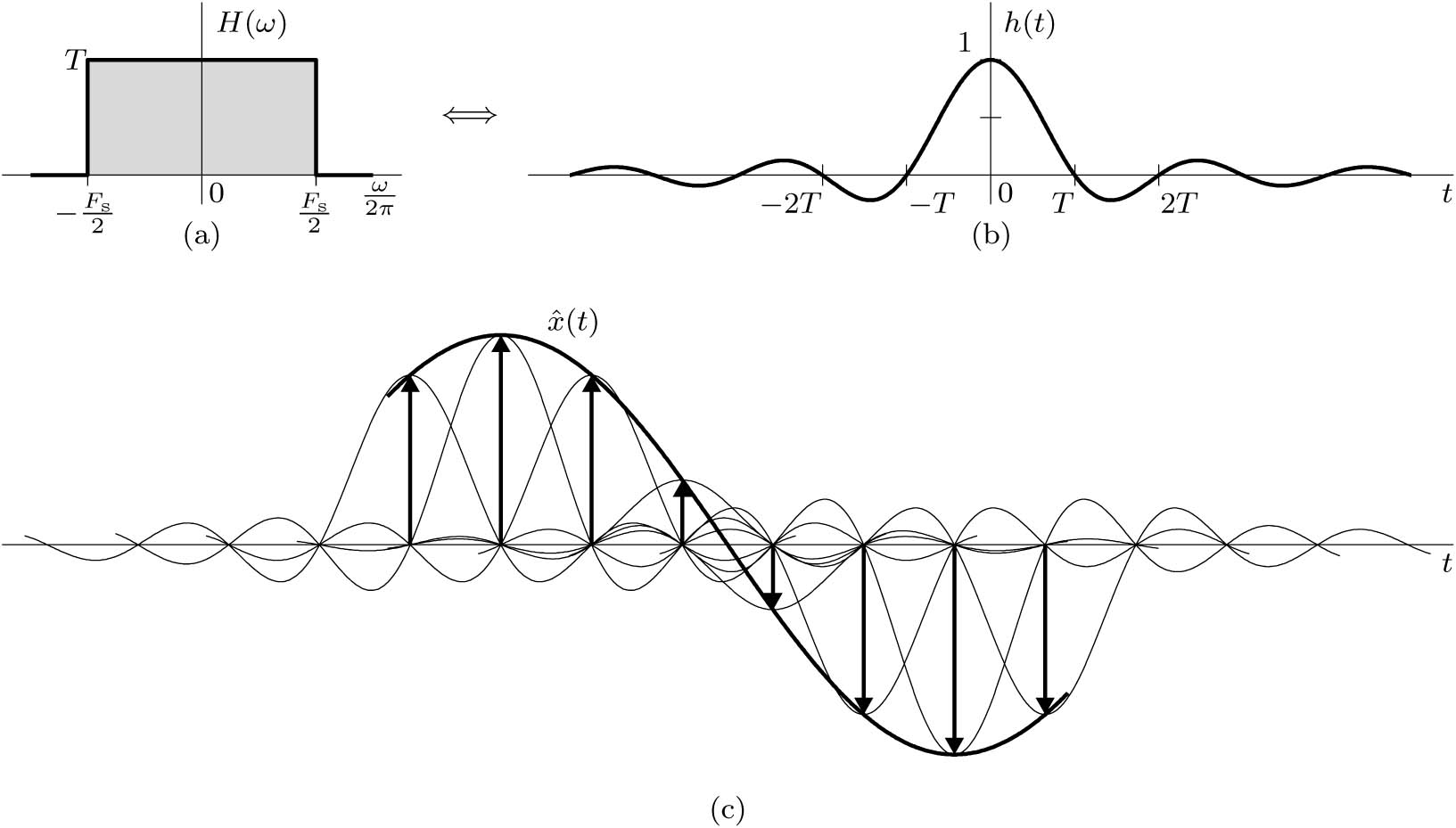 In Time Domain
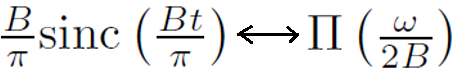 Review of Pulse Train
FT
Ideal sampling impulses
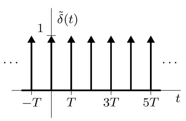 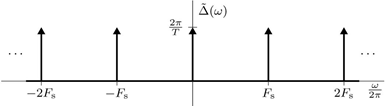 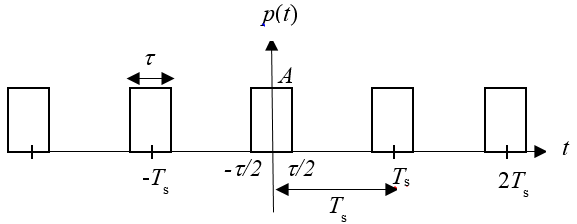 Practical sampling pulses
Xk
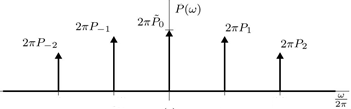 -2ωs
-ωs
ωs
2ωs
Pk
Practical Sampling
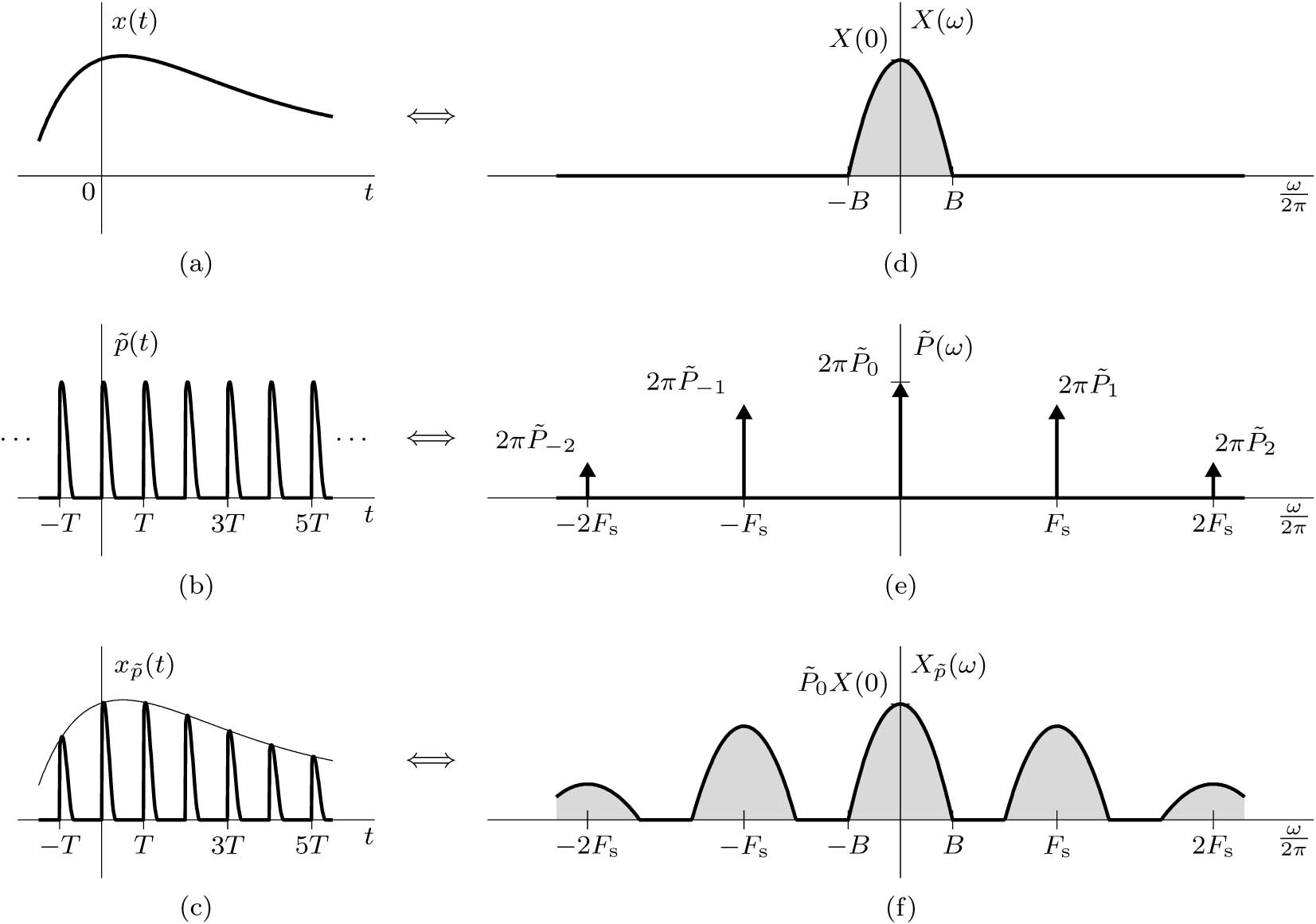 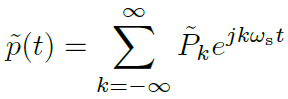 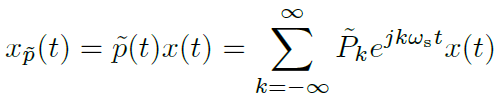 Example of Practical Sampling
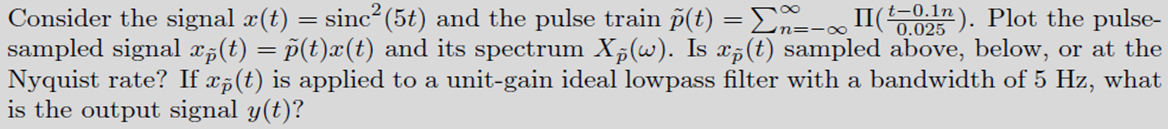 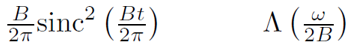 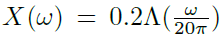 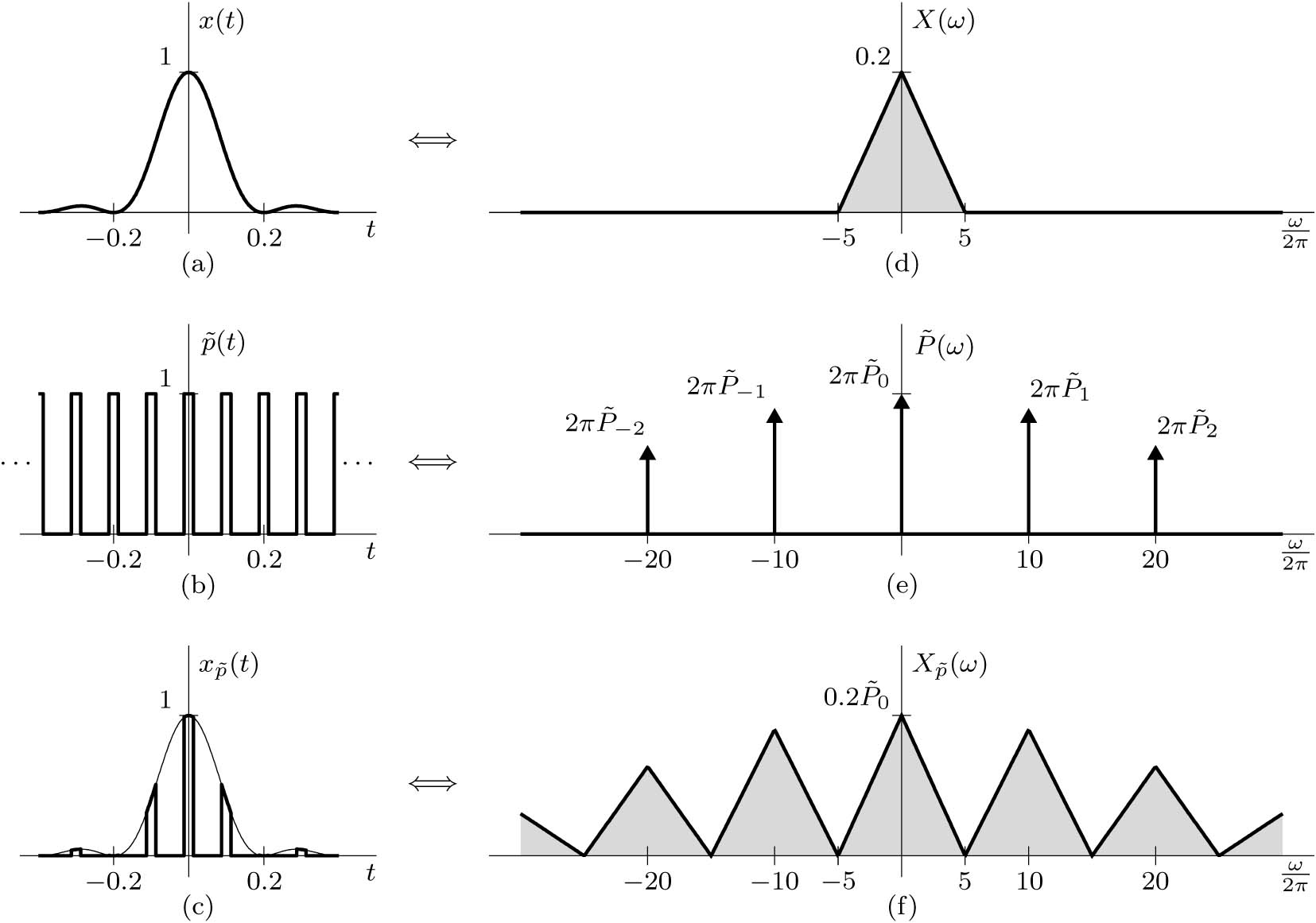 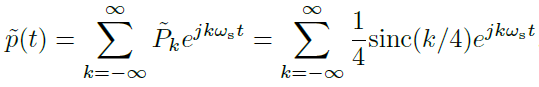 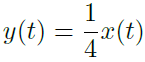 Matlab Example for Signal Reconstruction
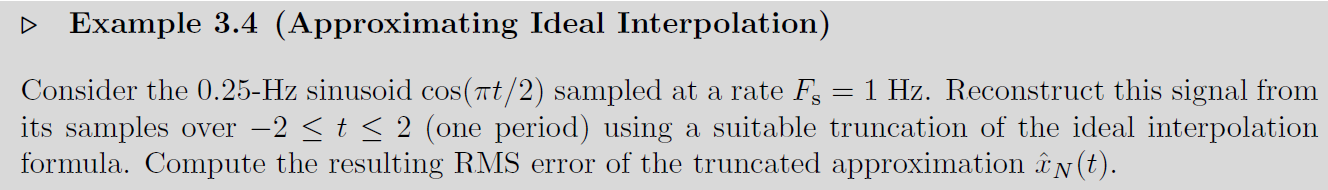 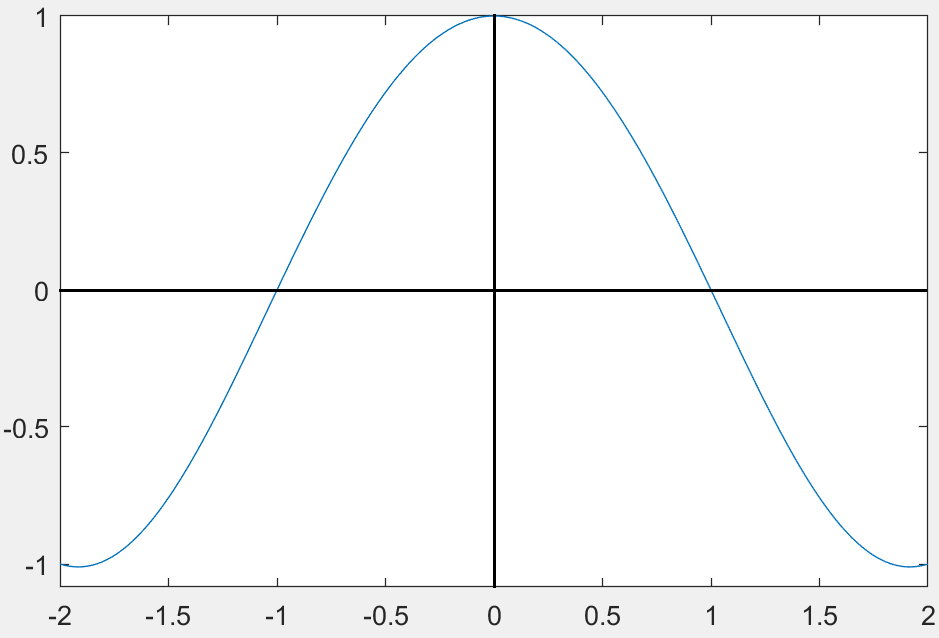 x = @(t) cos(pi*t/2); 
t = linspace(-2,2,501); 
xhatN = 0; T = 1;
for n = -2:2,
xhatN = xhatN + x(n*T)*sinc((t-n*T)/T);
End
plot(t,xhatN);

dt = t(2)-t(1); RMSerror = sqrt(sum((xhatN-x(t)).^2)*dt)
Ans: RMSerror = 0.0030
Practical Interpolation
The Zero-Order Hold Filter
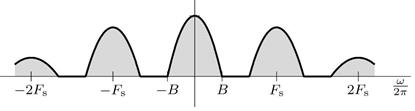 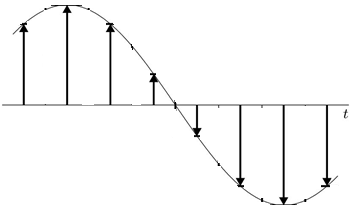 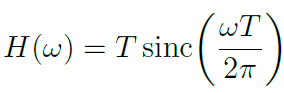 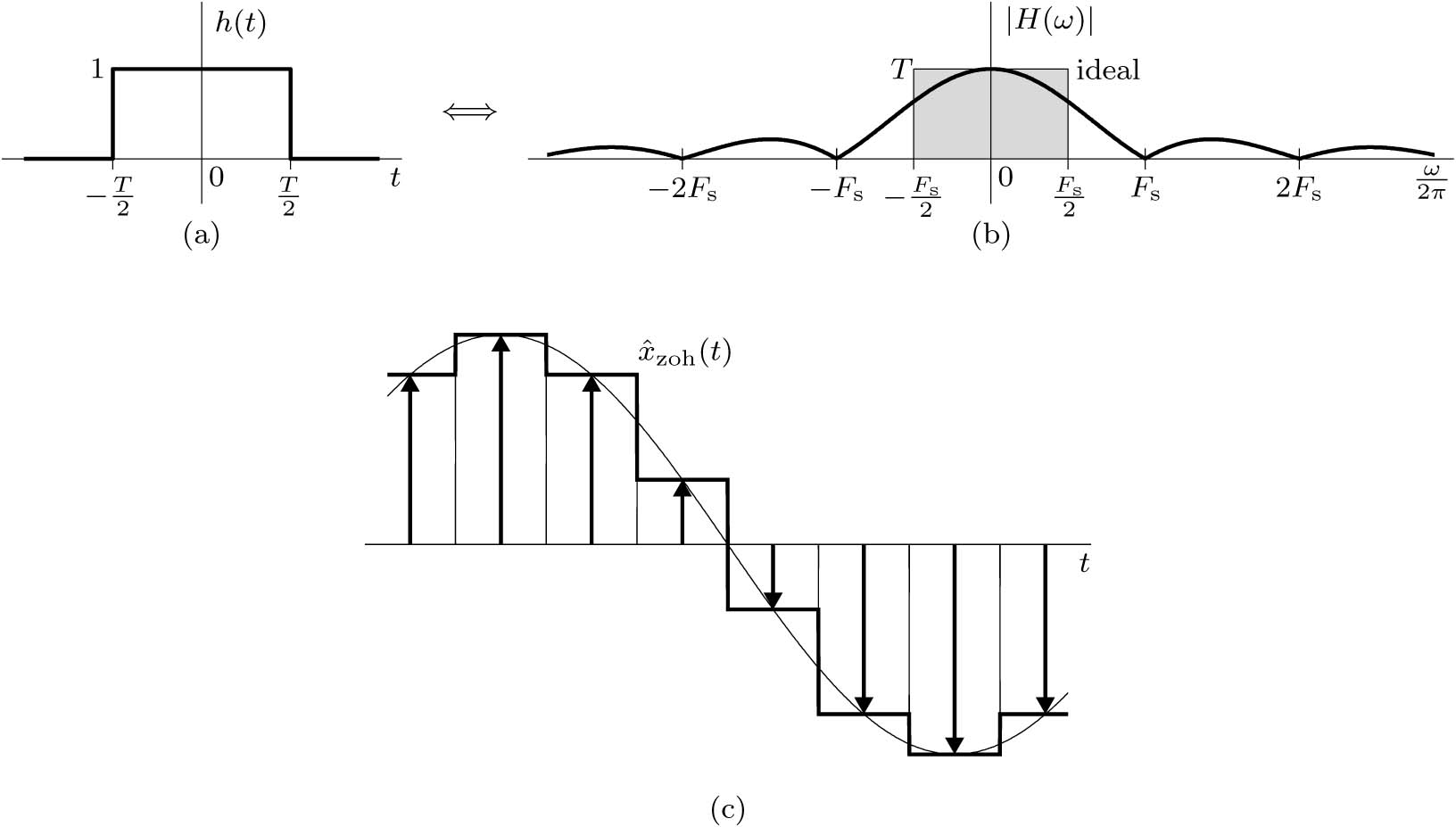 3.3Practical Difficulties in Sampling
Practical Difficulty in Sampling and Reconstruction
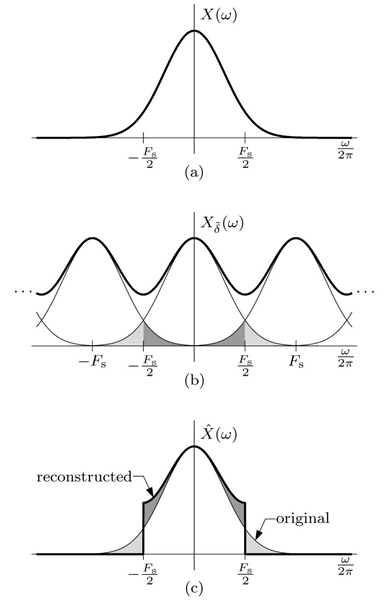 Aliasing: If a continuous time signal is sampled below the Nyquist rate then some of the high frequencies will appear as low frequencies and the original signal can not be recovered from the samples.
For the spectra of real signals, the tail appears to fold or invert about Fs/2. Thus, a component of frequency Fs/2 + f1 shows up as or impersonates a component of lower frequency Fs/2−f1 in the reconstructed signal. This causes distortion of low-frequency (|f| < Fs/2) signal content. The frequency Fs/2 is called the folding frequency, and the tail inversion is known as spectral folding or aliasing.
If a signal is time limited, it cannot be bandlimited, and vice versa.
Aliasing in Sinusoids
A sinusoid with 11 Hz frequency sampled with sampling rate Fs = 10 z.
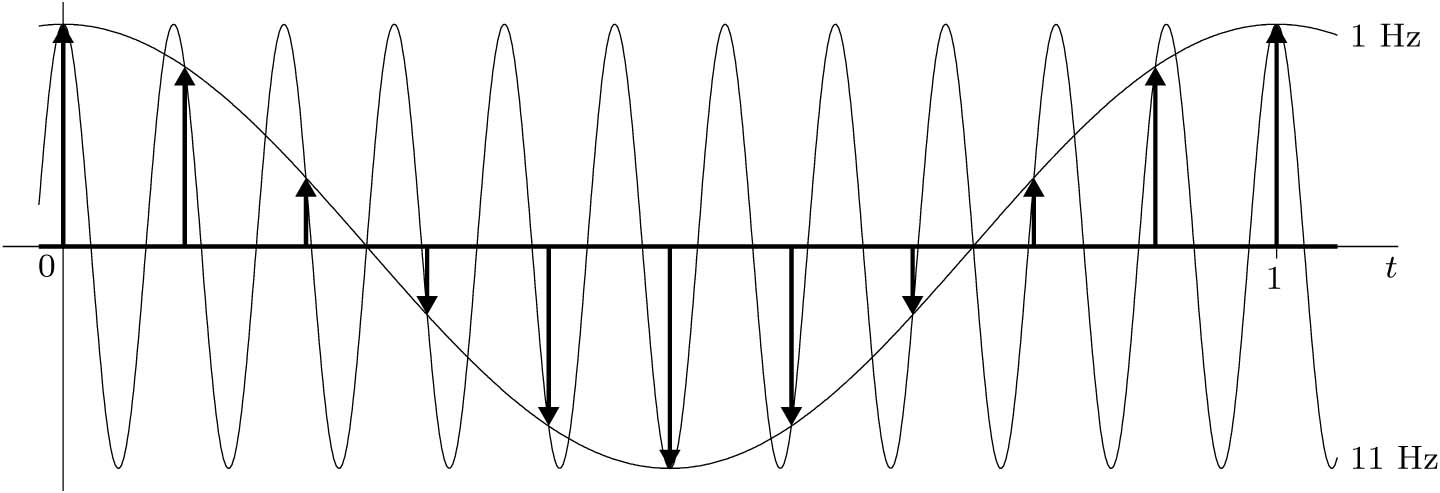 11
-11
LPF with BW  = 5
-21
21
11
-1
1
-11
Practical Difficulty in Sampling and Reconstruction
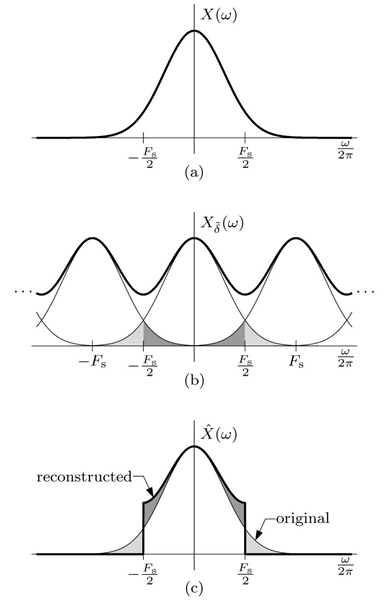 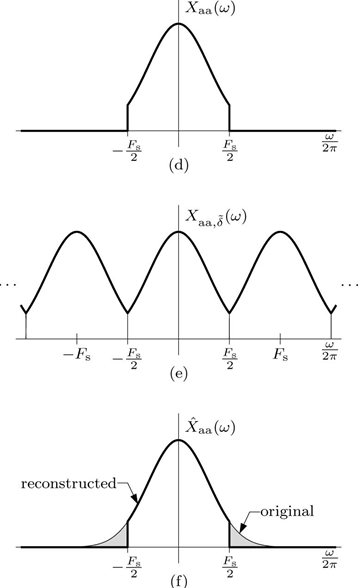 Anti-Aliasing Filter
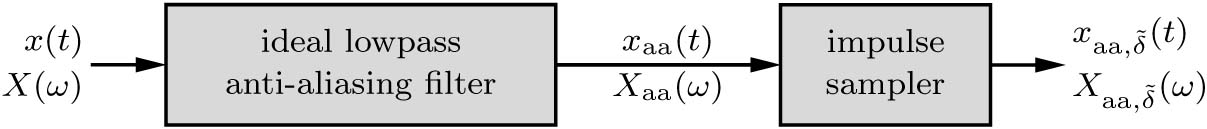 Multiple Aliasing
The apparent frequency fa that is in the fundamental band (−Fs/2 ≤  fa ≤ Fs/2) of undersampled signal of frequency f0 is.
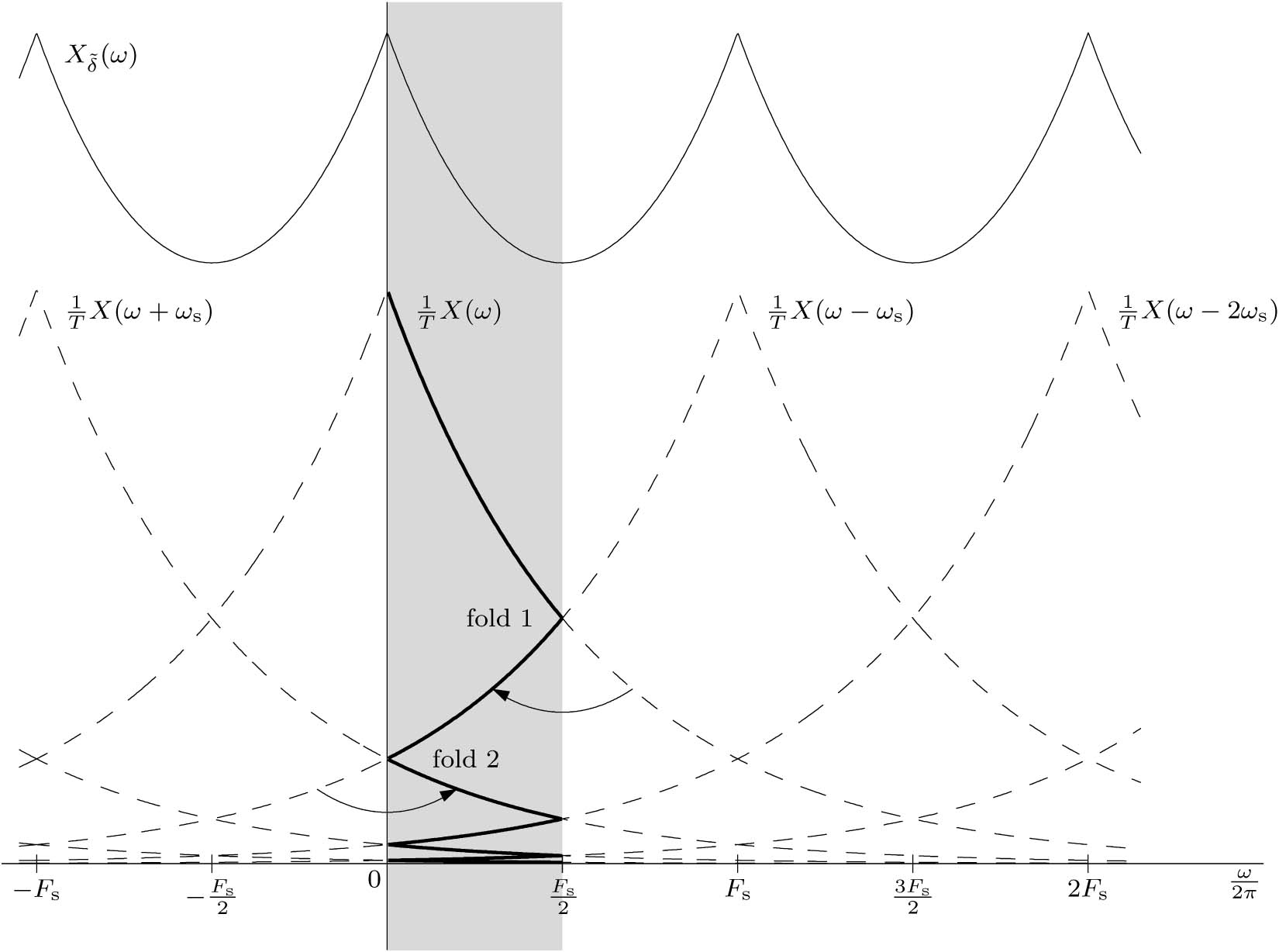 Example:
What are the apparent frequencies of sinusoidals with 3, 8, 23 Hz frequency sampled with sampling rate Fs = 10 z.
3.4Sampling of Bandpass Signals
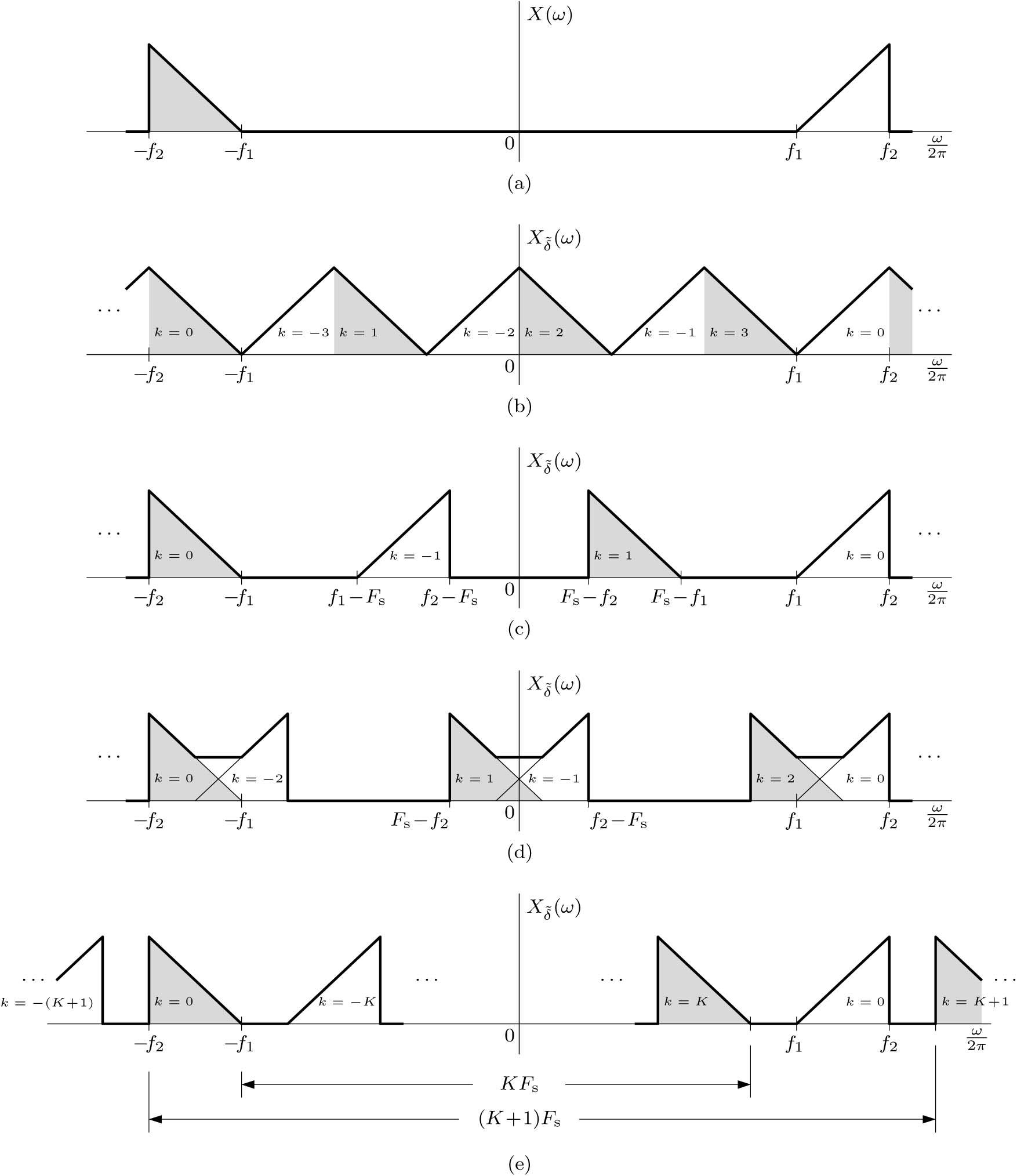 Sampling of Bandpass Signals
B=1k
Sampling a bandwidth B bandpass signal: 
original spectrum, 
 f2 = 4B and Fs = 2B, 
 f2 = 4B and Fs = 4.75B, 
 f2 = 4B and Fs = 3.25B, 
general sampling case
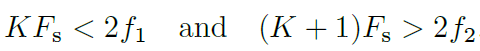 K = 0, 1, 2,  . . .
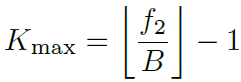 2f2
B = f2 – f2
Fs =2B
2f1
f1
f2
B
Fs
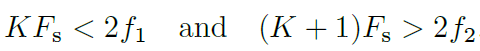 Sampling a bandwidth B bandpass signal: 
original spectrum, 
 f2 = 4B and Fs = 2B, 
 f2 = 4B and Fs = 4.5B, 
 f2 = 4B and Fs = 3.5B,
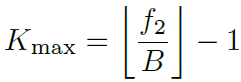 Example 3.6: Determine the permissible range of the uniform sampling rate for a bandpass signal with f1 = 25 kHz and f2 = 35 kHz.
3.5Spectral Sampling TheoremSkip section 3.5: will be covered in DFT
The Spectral Sampling Theorem
The spectral sampling theorem states that the spectrum X(ω) of a signal x(t) timelimited to a
duration of To seconds can be reconstructed from the samples of X(ω) taken at a rate R samples/Hz, where R  To (the signal width or duration) is in seconds. The frequency resolution fo = 1/ To.
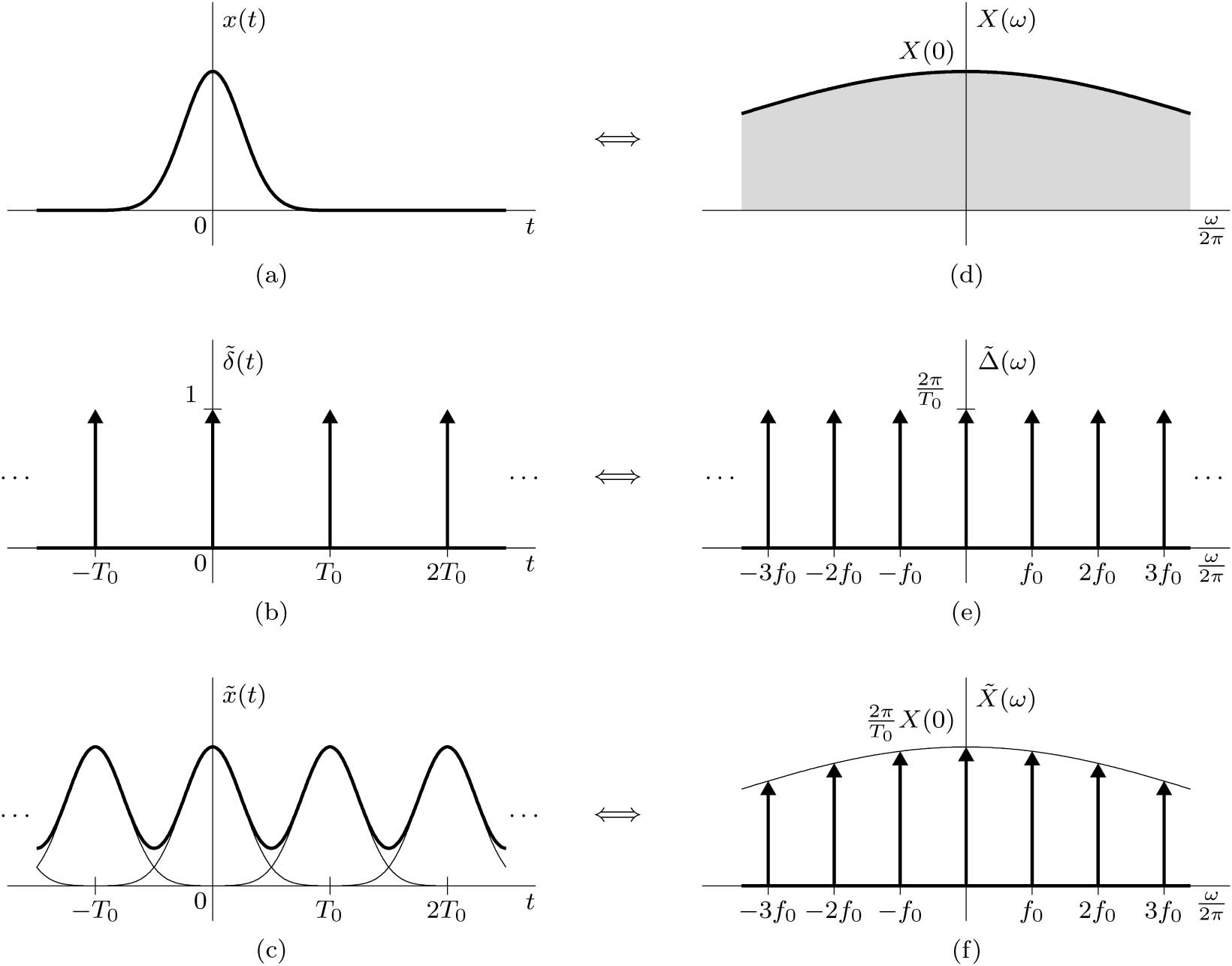 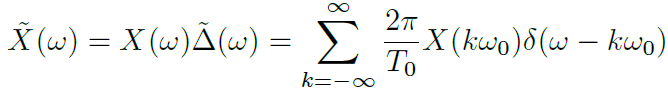 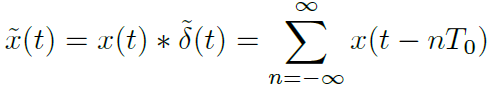 Reconstructing x(t) from Spectral Samples
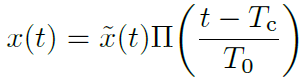 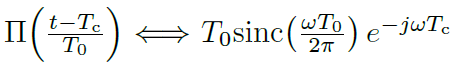 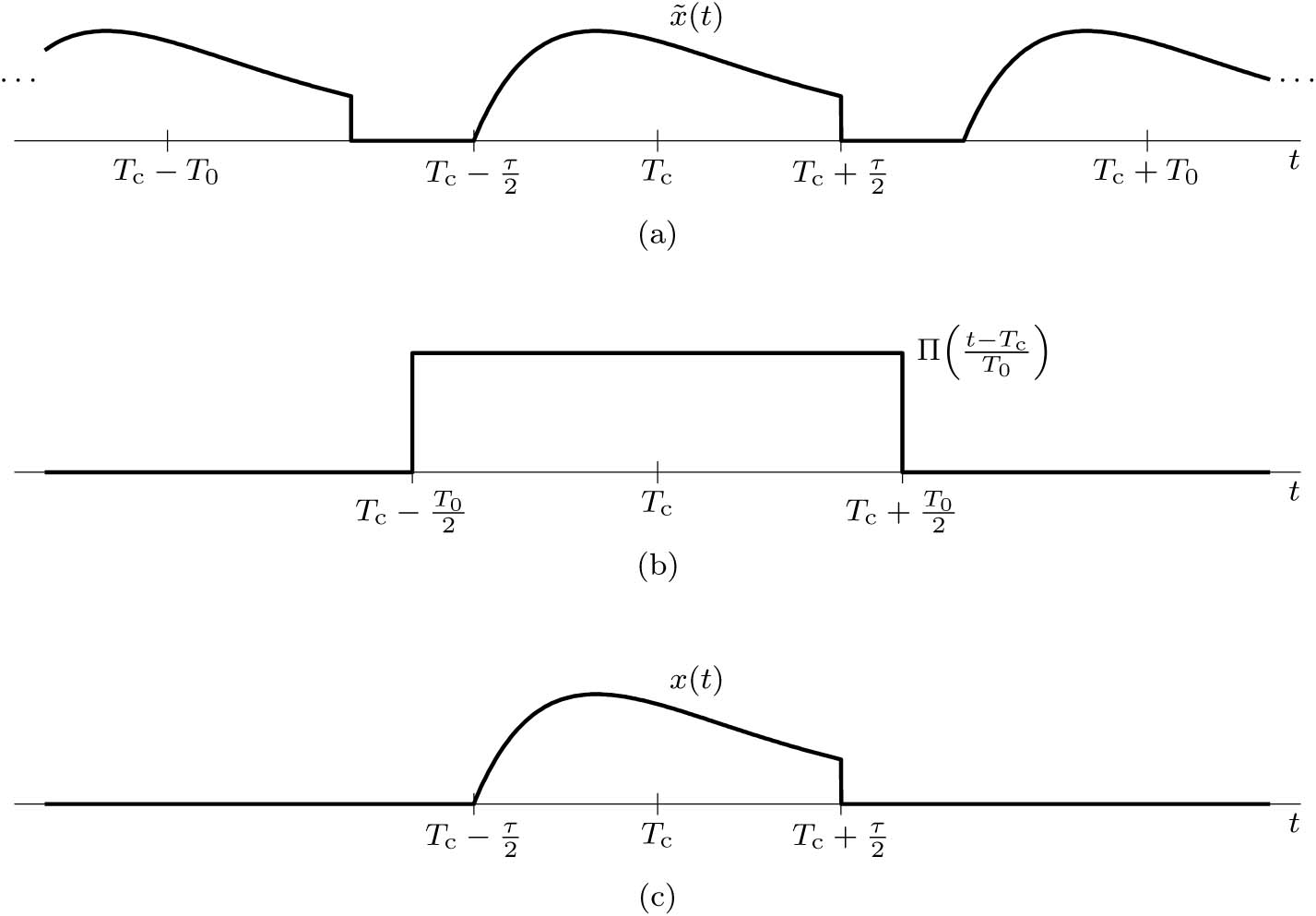 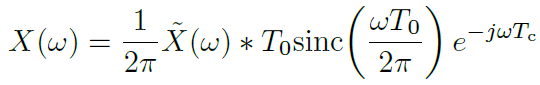 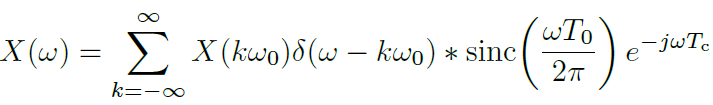 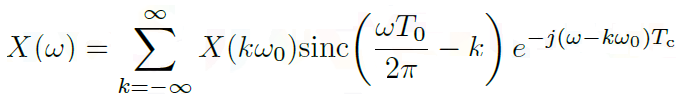 If the pulse x(t) is centered at the origin, then Tc = 0
Example 3.7: Find the unit duration signal x(t), centered at the origin, whose spectrum X(ω), when sampled at intervals of fo = 1 Hz (the Nyquist rate), is X(k2fo) = 1 for k = 0 and zero otherwise.
3.6Analog to Digital Conversion
3.6 Analog to Digital Conversion (ADC)
ADC
01110011 11001101 01011100
3.6 Analog to Digital Conversion
Sampling and Linear Quantization
Analog signal: Its amplitude can take on any value over a continuous range.
Digital signal: Its amplitude can take on only a finite number of values.
3.6 Analog to Digital Conversion
Linear Quantization
How many bits per sample?
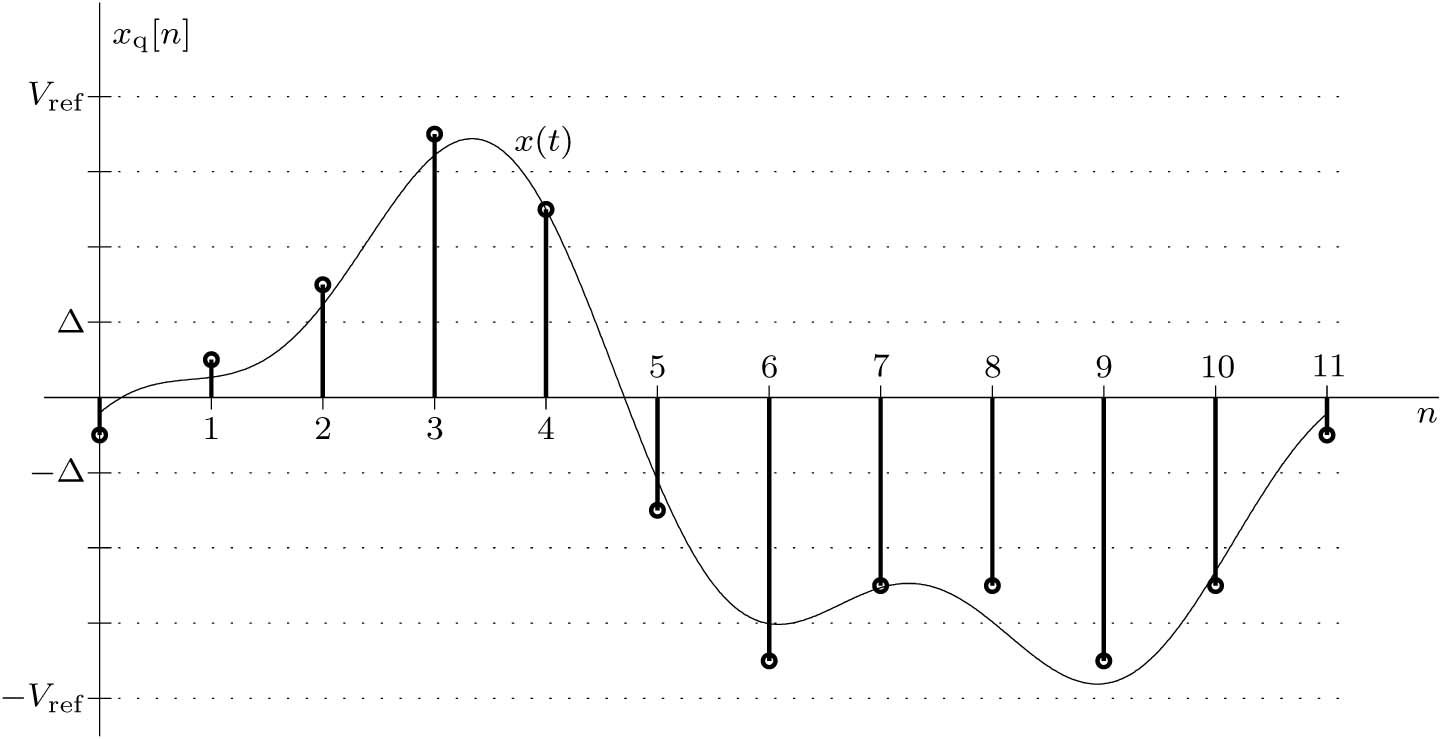   = 2 Vref / L
 : Quantization level
L : Number of levels between -Vref and Vref 
B : Number of bits for each sample

Quantization error Qe = /2
3.6 Analog to Digital Conversion
Pulse Code Modulation (PCM)
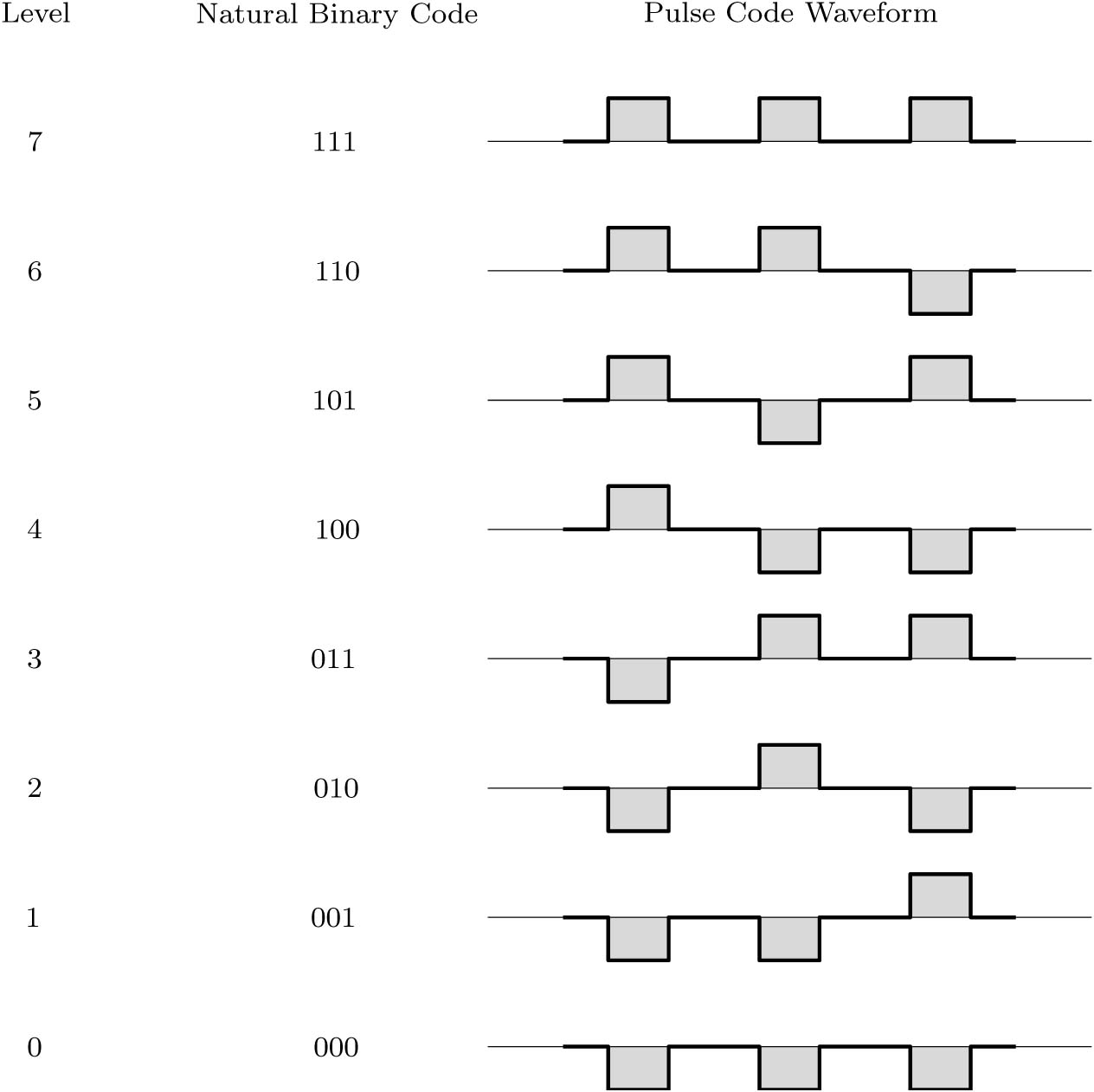 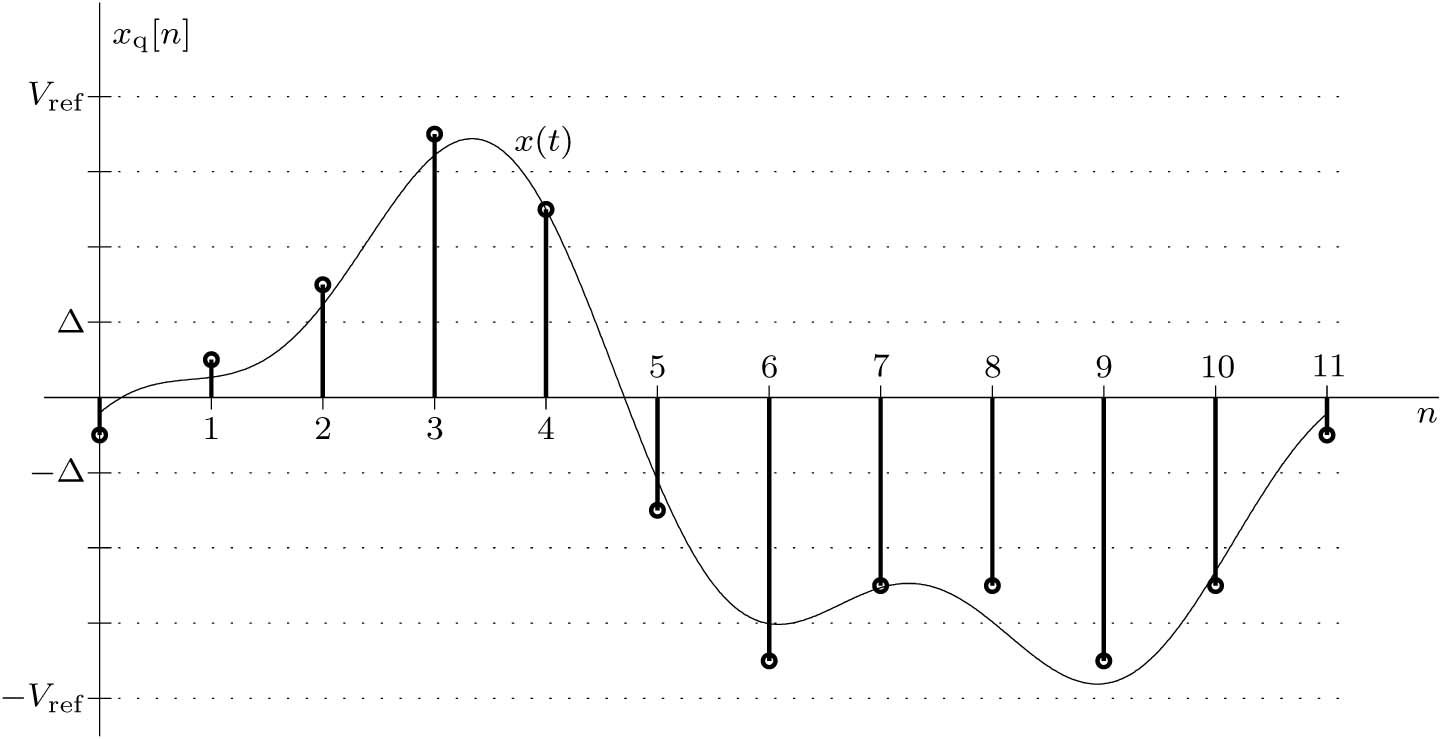 Data Transmission = 3 Fs bits/sec
Digitizing Voice and Audio
Telephone Communication:
   Sampling Rate fs = 8000 samples/sec
   Number of bits = 7 bits/sample
   Data transmission = 8000*7 = 56000 bits/sec (56 kbps)
Music:
   Sampling Rate fs = 44100 samples/sec
   Number of bits = 16 bits/sample
   Data transmission = 44100*16 = 1.4 million bits/sec (1.4 Mbps)
Asymmetric Quantization Converter
Zero is included and levels above zero does not equals levels below zero.
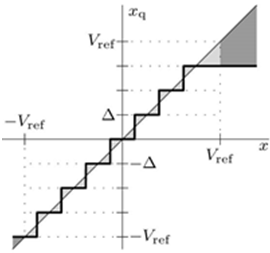 Rounding Asymmetric
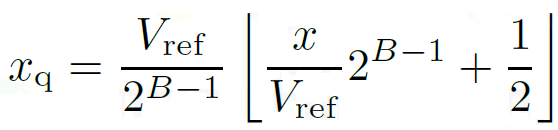 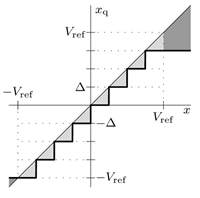 Truncating Asymmetric
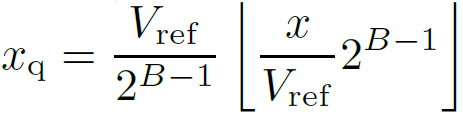 Find xq for x =7.74 and B = 3bits. Vref = 10
Symmetric Quantization Converter
Zero is not included and levels above zero equals levels below zero.
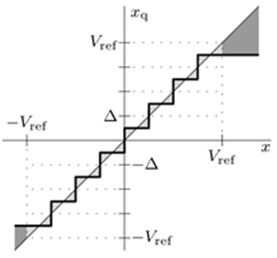 Rounding Symmetric
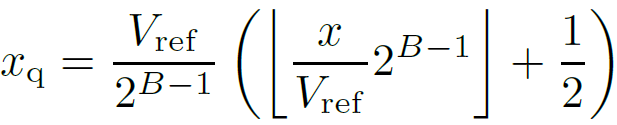 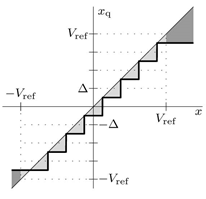 Truncating Symmetric
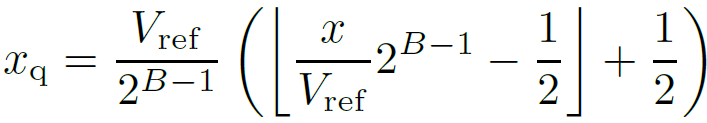 Find xq for x =7.74 and B = 3bits. Vref = 10
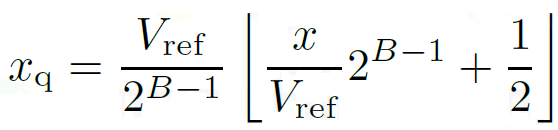 Rounding Asymmetric
clear all
[sig Fs]=audioread('Song.wav');
Vref = max(abs(sig));
B = 2; Delta = 2*Vref/(2^(B-1)); 
xqra = Delta*floor(sig/Delta+1/2);
xqra(xqra>Vref-Delta) = Vref-Delta; xqra(xqra<-Vref) = -Vref;
sound(xqra, Fs)
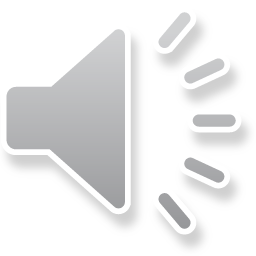 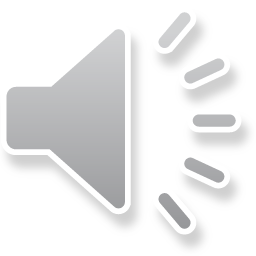 2 Bits
# Levels = 4
8 Bits
# Levels  = 256
Example
Drill 3.14: Consider the common situation where a signal x(t) becomes 0 for an extended period of time. Explain why an asymmetric rounding converter is better than symmetric rounding converter in the case where low-level noise corrupts x(t). Which asymmetric converter is best, rounding or truncating? Explain.
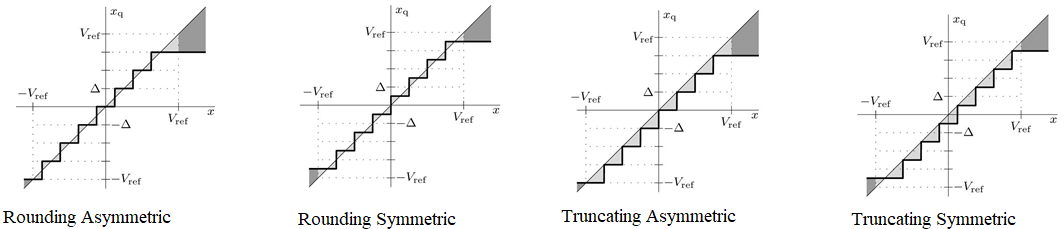 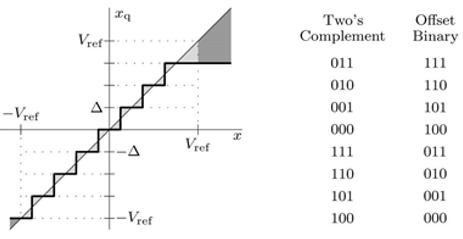 Example of Two’s Complement
3  011
To find the binary for a negative value then reverse the bits of the positive value and add 1.
-3  100 + 001 = 101
c2
c0
c1
Coding Method for asymmetric
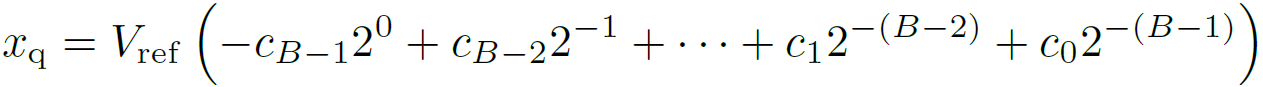 Two’s Complement
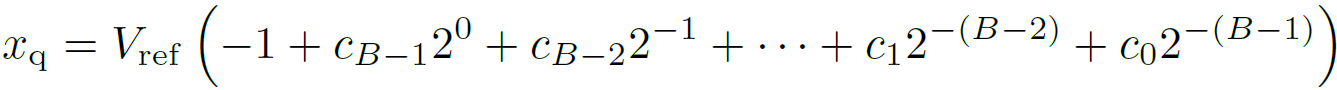 Offset Binary
Note: for symmetric add /2 to xq
Example 3.9: Assuming a 4-bit asymmetric converter is used, determine the value xq that corresponds to the two’s complement code word 1101. What is the value if the code word is offset binary? How do the values change if the converter is instead a symmetric converter?
Example 3.10: Consider the signal x(t) = cos(2πt/25). Using sampling interval T = 1 s, reference Vref = 1, and B = 2 bits, plot the quantized signal xq[n] over one period of x(t) using rounding asymmetric quantization methods of Eq. (3.23).
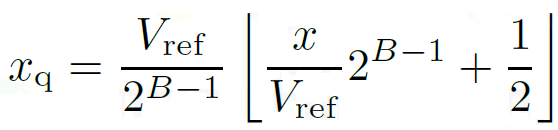 Matlab Code

T = 1; Vref = 1; B = 2; Delta = 2*Vref/(2^B); 
x = @(t) cos(2*pi*t/25); n = (0:25);
xqra = Delta*floor(x(n*T)/Delta +1/2);
xqra(xqra>Vref-Delta) = Vref-Delta; xqra(xqra<-Vref) = -Vref;
stem(n,xqra);
Rounding asymmetric
Truncating asymmetric
Rounding symmetric
Truncating symmetric
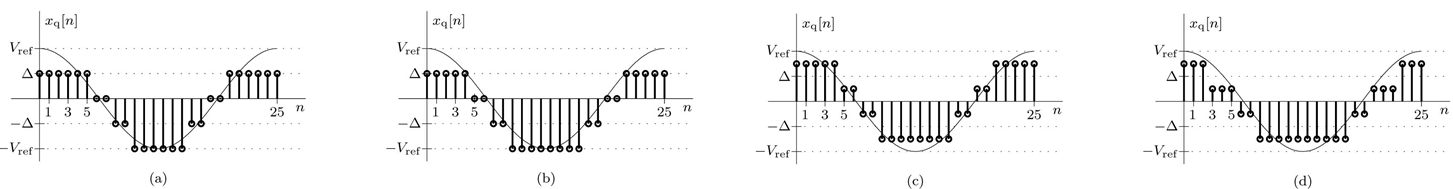 Nonlinear Quantization
Reduce quantization error for smaller signal amplitudes at the expense of larger signal amplitudes.
In telephone the bit rate for linear quantization is twice that for nonlinear to establish the same sound quality.
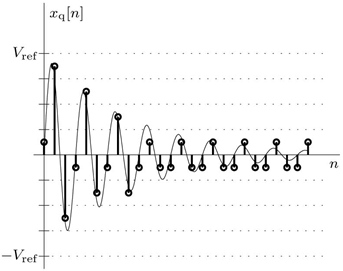 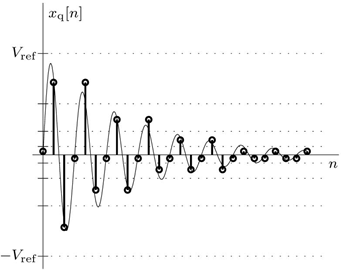 Linear quantization
Nonlinear quantization
Nonlinear Quantization
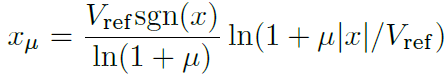 -law Compression
The compression parameter μ determines the level of compression. Large μ increases resolution for small signal amplitudes, all at the price of more coarseness for large amplitudes.
Inverse -law Compression
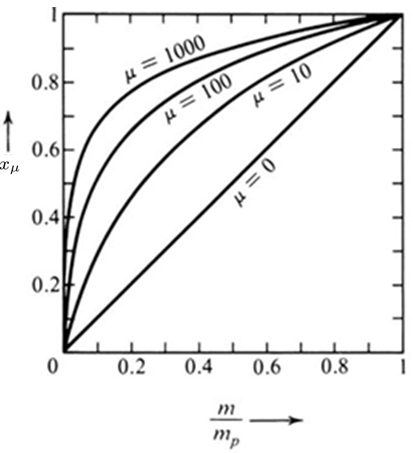 Example
Vref = 10    µ = 100 
x1 = 1        x1 = 5.196
x2 = 8       x2 = 9.52
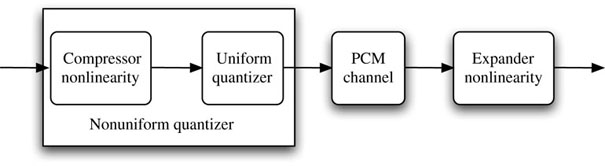 Analog-to-Digital Converter Implementation
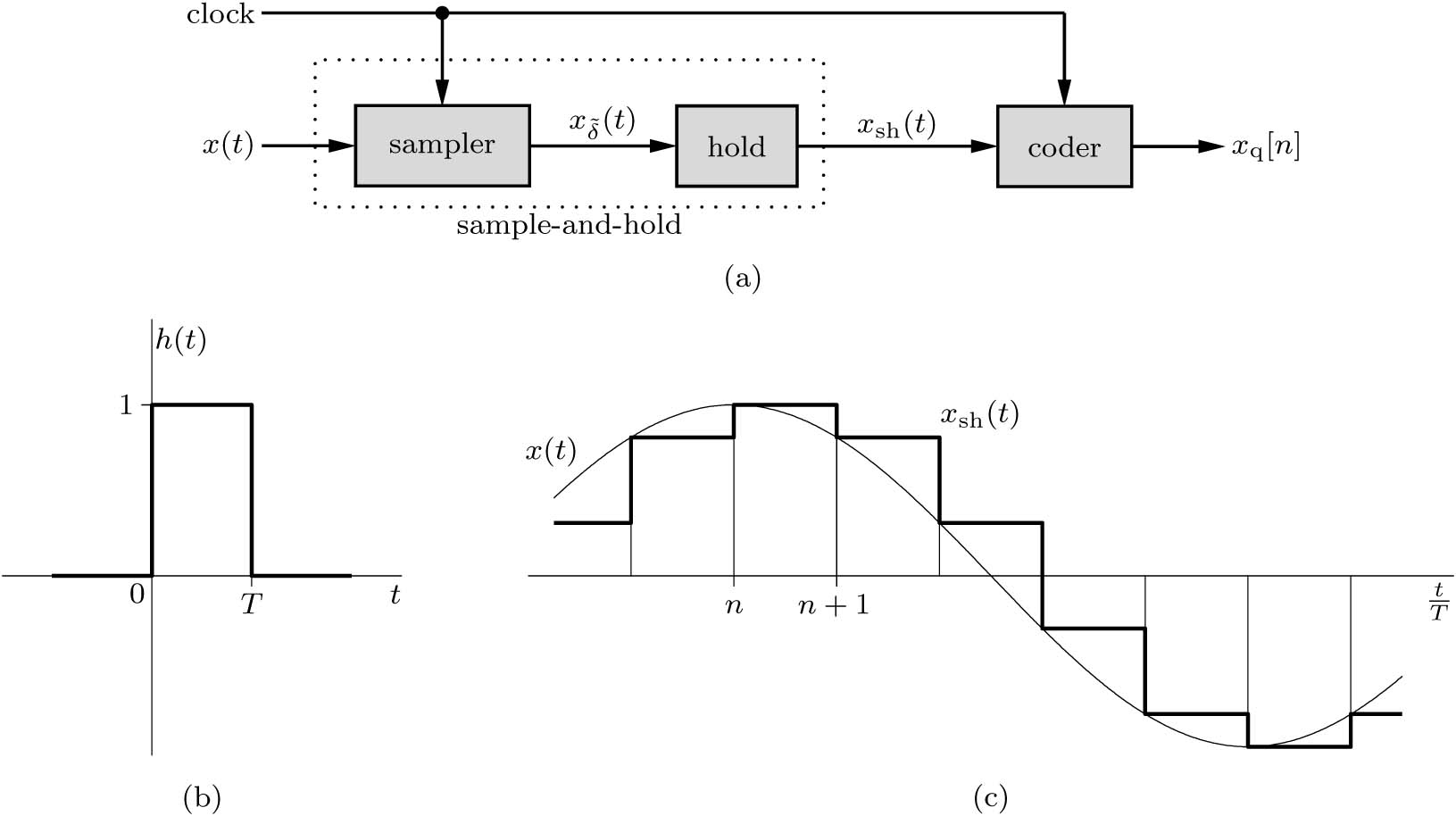 Counting Converter
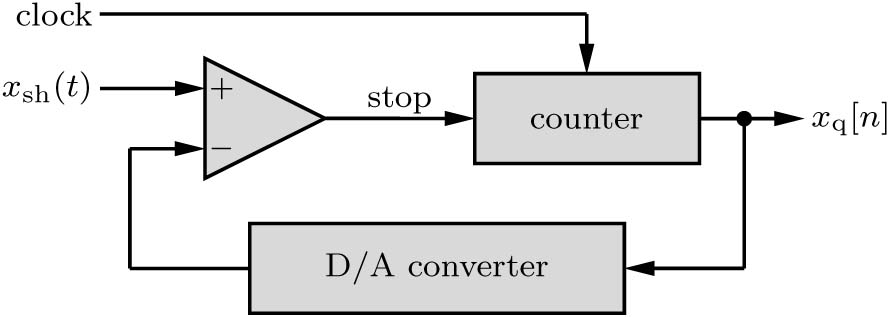 3.7Digital to Analog Conversion
Digital-to-Analog Conversion
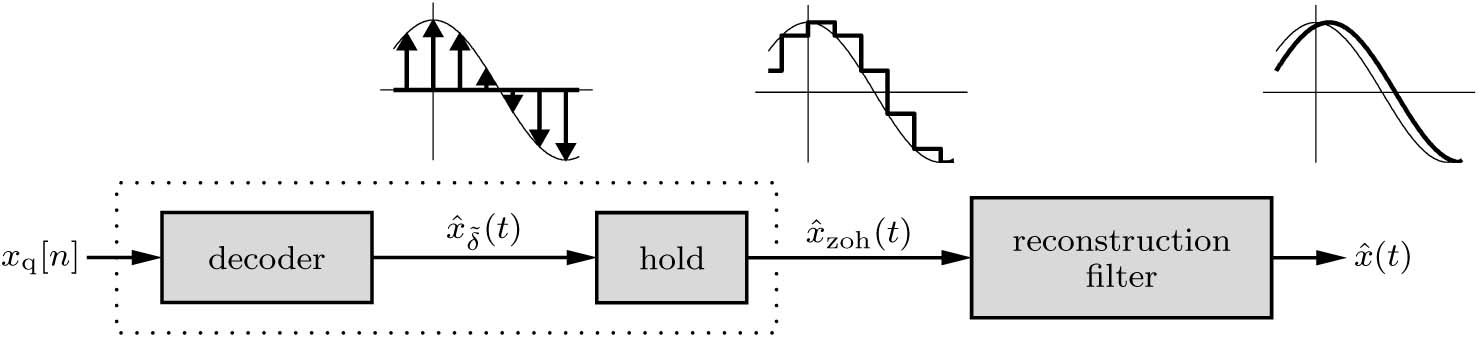 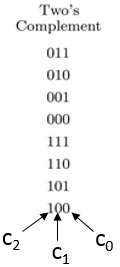 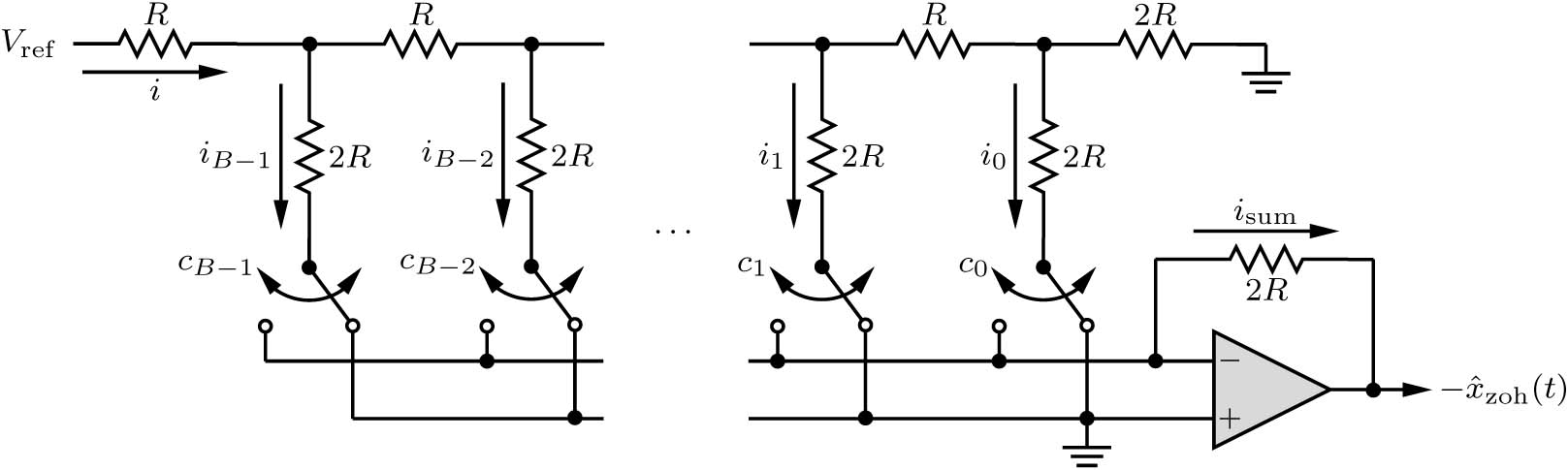 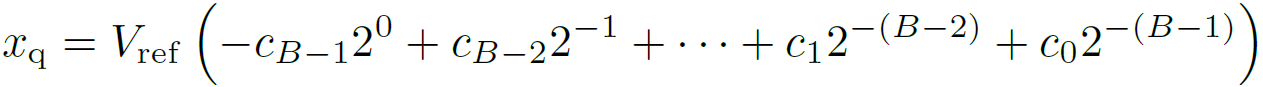 Source of Distortion in Signal Reconstruction
1- Aperture Effect: Distortion from the Zero-Order- Hold
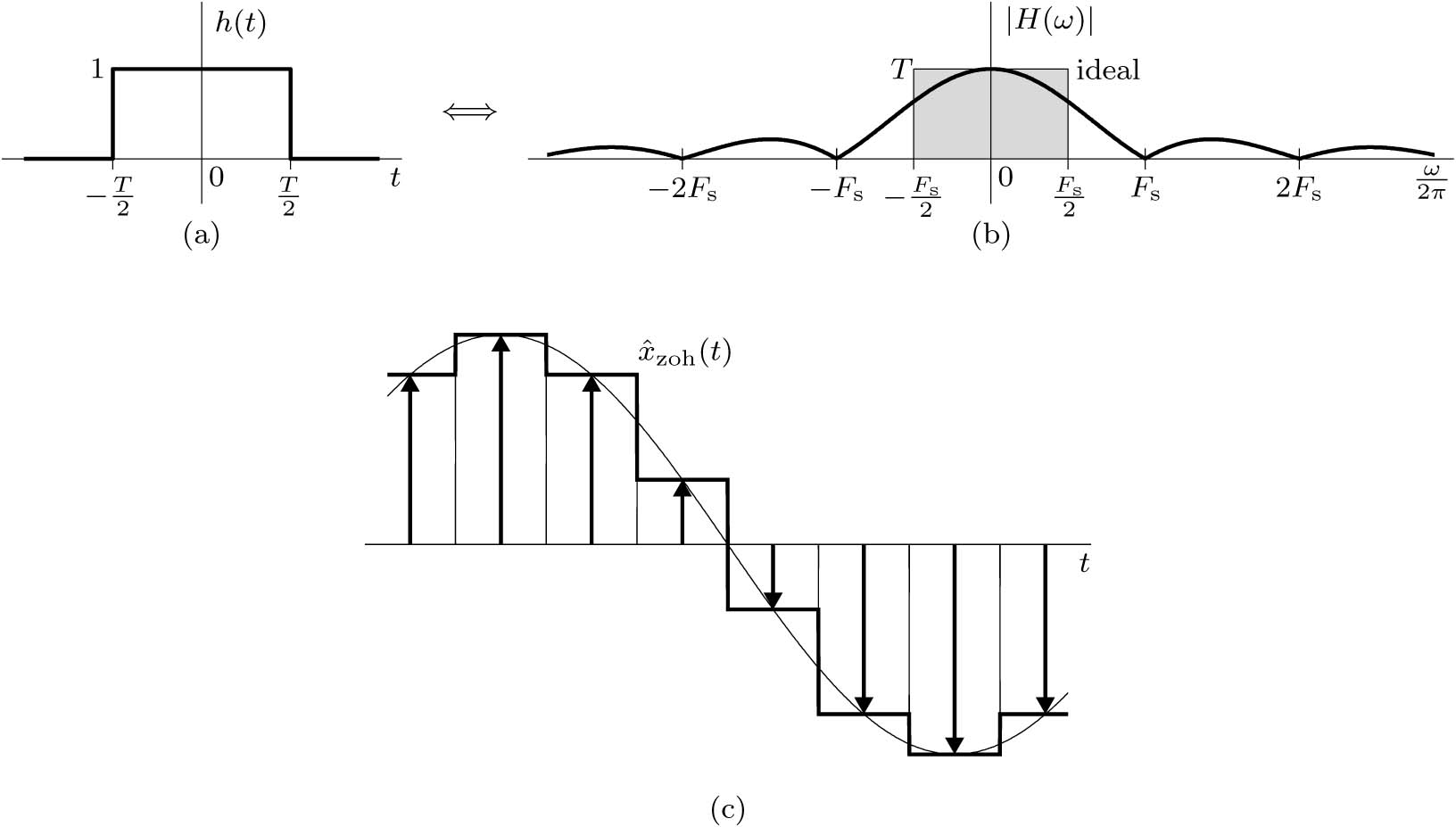 =
Hlpf()
Hzoh()
H()
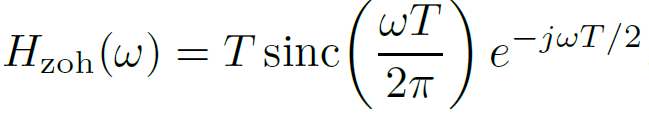 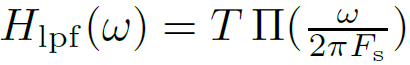 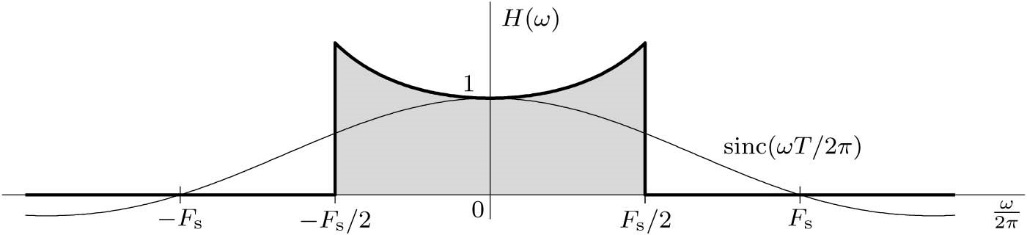 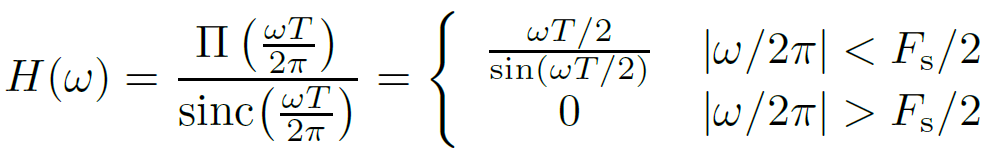 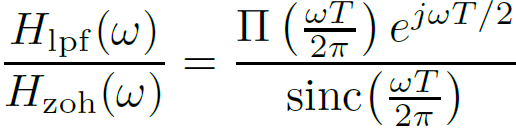 Source of Distortion in Signal Reconstruction
2- Distortion from Linear Quantization
Quantization error eq value is in the range (-/2, /2)

Energy (or power) of the quantization error is the means square quantization error Eq
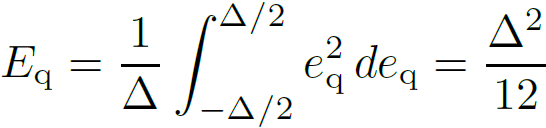 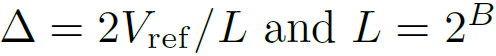 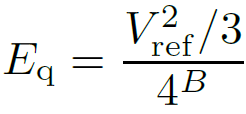 From probability the eq is a random variable with uniform density function
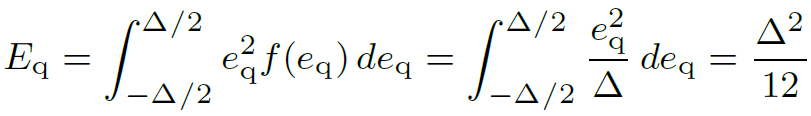 Example 3.11
A periodic sinusoidal signal x(t) of amplitude 12 volts is quantized and binary coded. Assuming the power of the signal-to-quantization noise ratio must exceed 20000, determine the smallest number of bits B needed to encode each sample.
Answer: B  6.8514  so choose B = 7